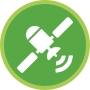 PROGRAMA
OBSERVA
O projeto de coleta de ortoimagens e análise de detecção de mudanças territoriais teve início em 2018 e permanece ativo até o momento. Durante esse período, foram detectadas 51.428 mudanças no território, destacando a eficiência no monitoramento e análise.

Destaques do Projeto:
Recebimento do primeiro relatório: Julho de 2018
Escopo: Coleta de ortoimagens e análise de detecção de mudanças
Total de mudanças detectadas: 51.428
Vigência: Em andamento

Esses dados proporcionam uma visão abrangente das transformações no território, auxiliando na gestão e no planejamento com base em informações precisas e atualizadas.
Solo exposto
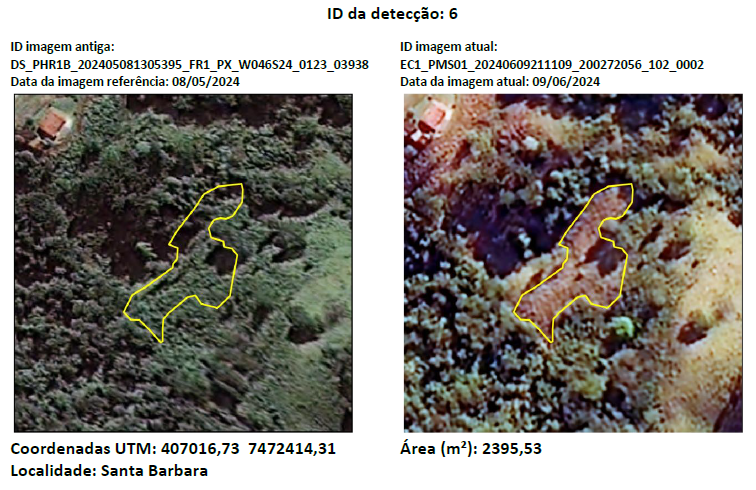 Solo exposto
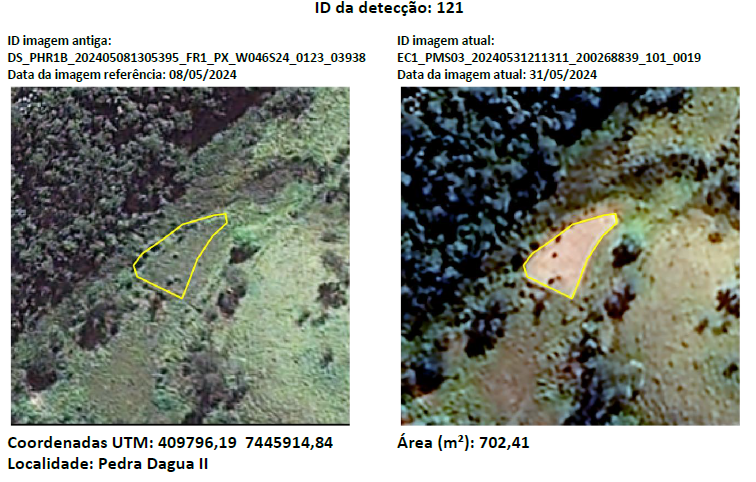 Movimentação de terra
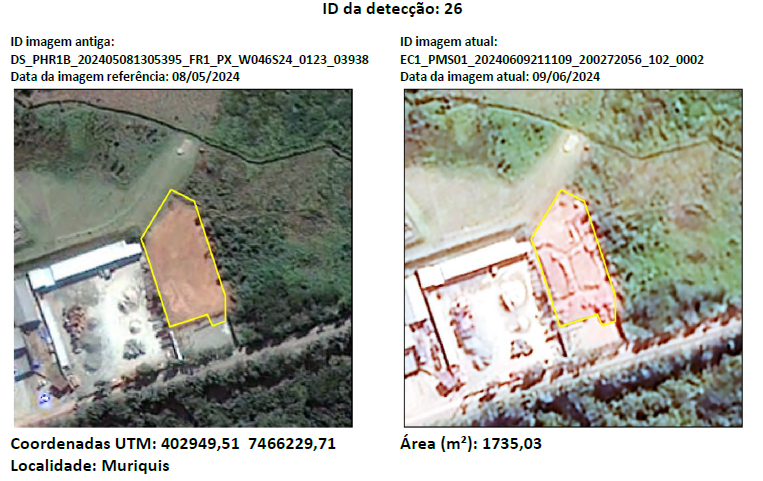 Movimentação de terra
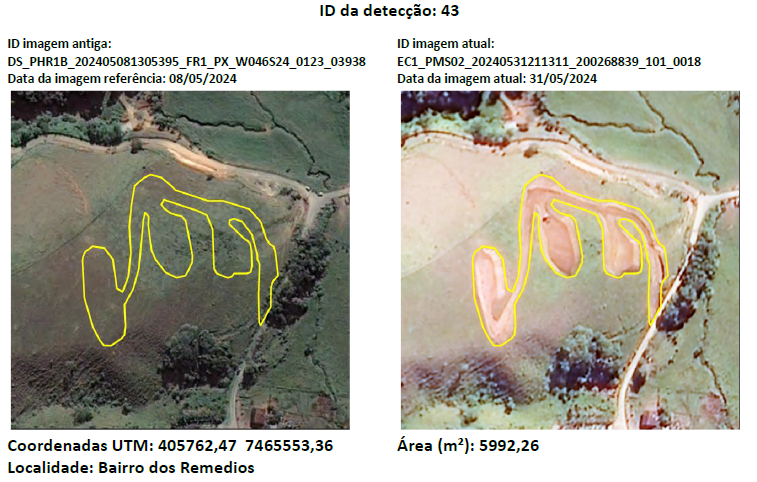 Nova edificação
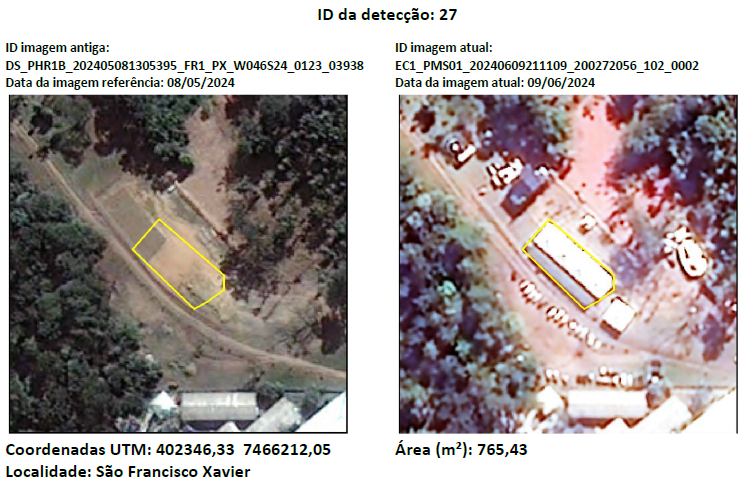 Nova edificação
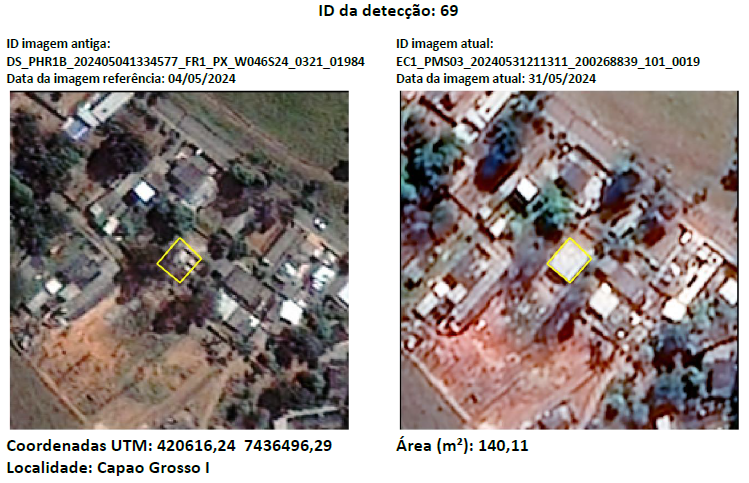